From next year….
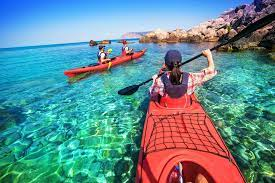 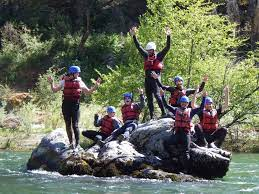 Adventure
Fun 
Challenge
Residential
Life long memories
Learning
Environment
Culture
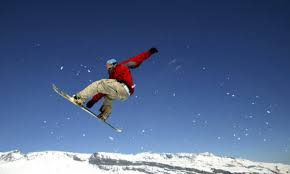 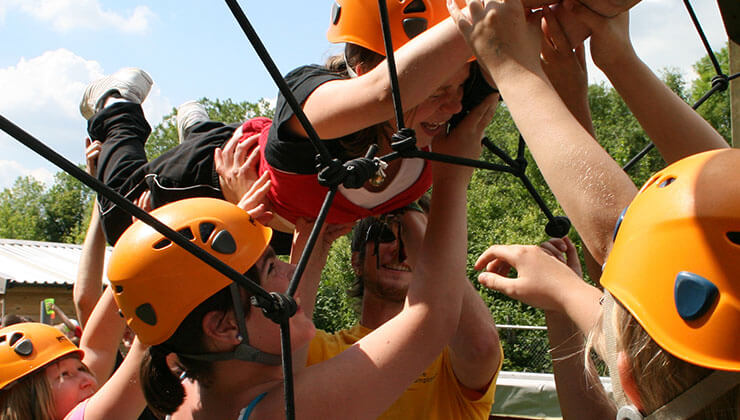 Residential events 2022 - 2023
Year 7
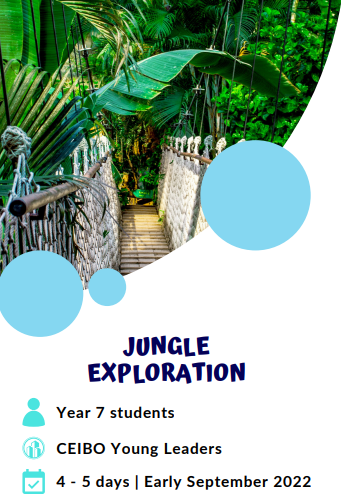 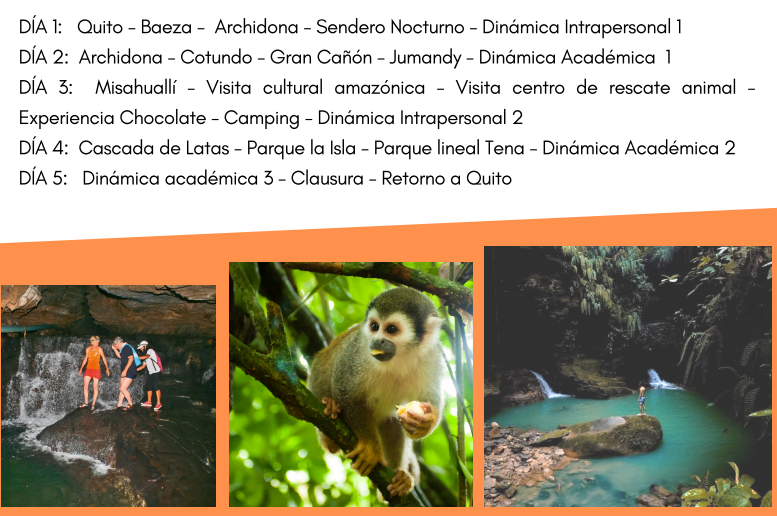 Residential events 2022 - 2023
Year 8
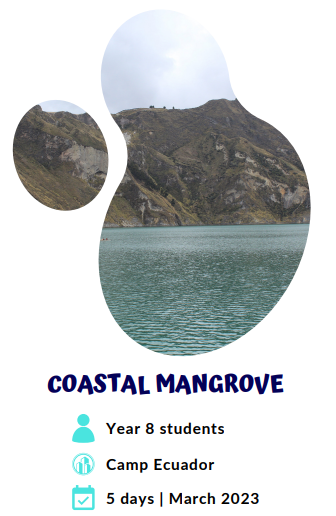 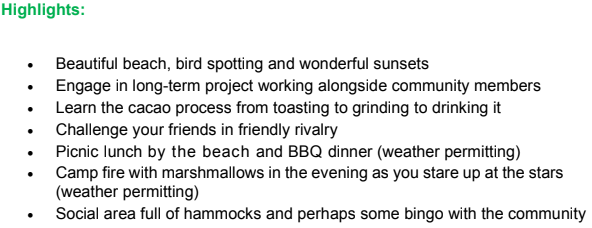 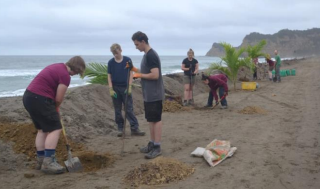 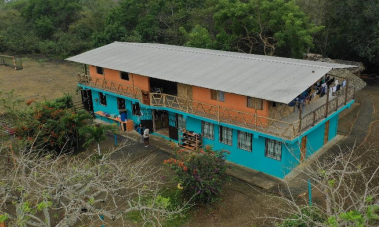 Residential events 2022 - 2023
Year 9
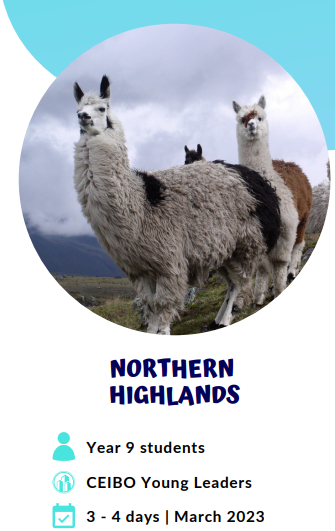 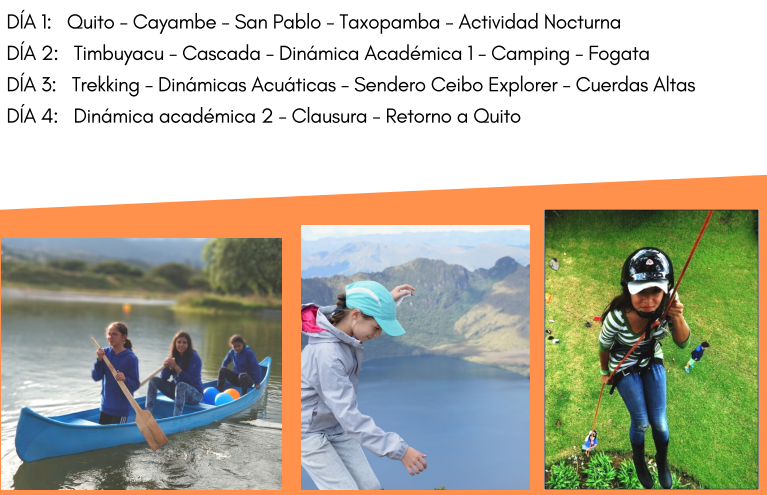 Residential events 2022 - 2023
Year 10
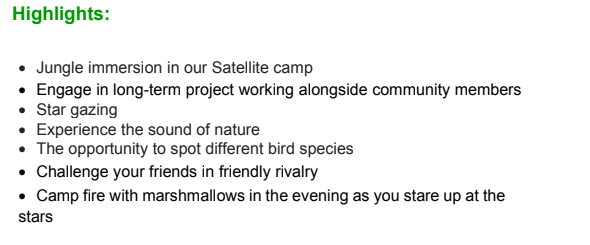 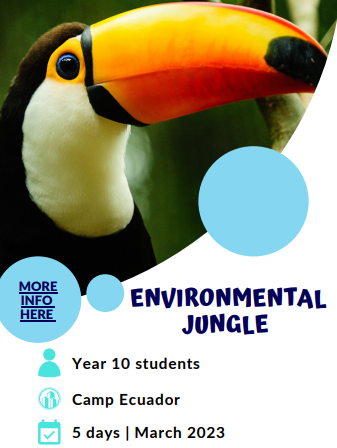 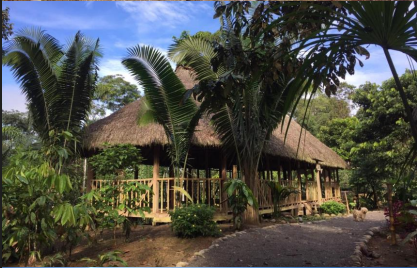 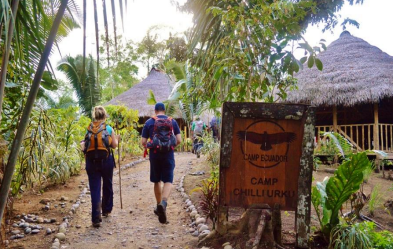 Residential events 2022 - 2023
Year 11
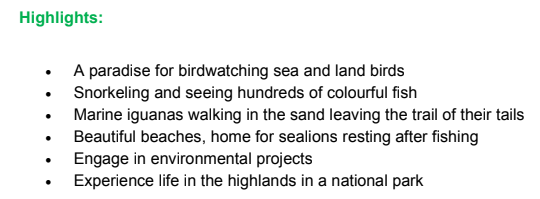 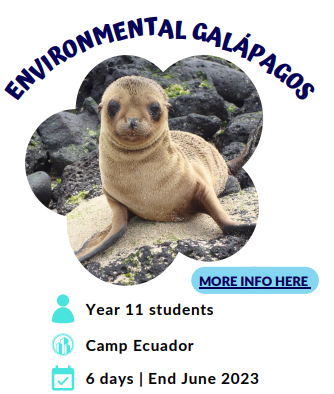 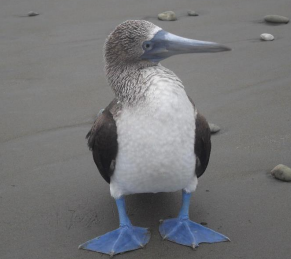 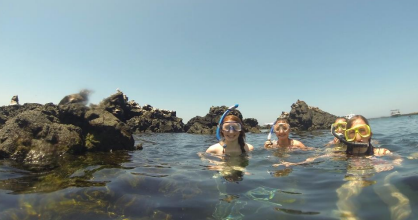 Residential events 2022 - 2023
Year 12
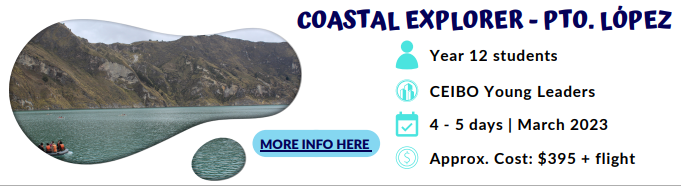 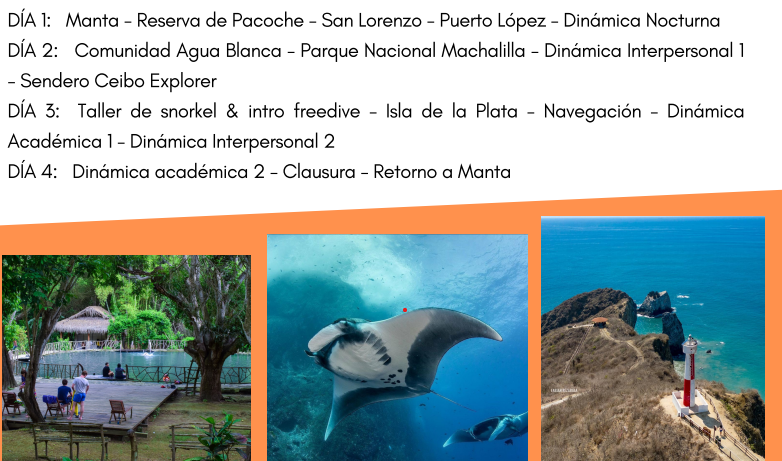 Residential events 2022 - 2023
Year 13
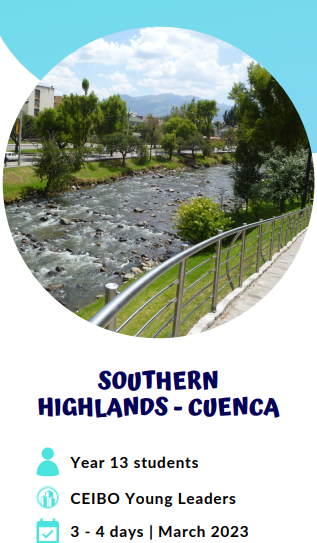 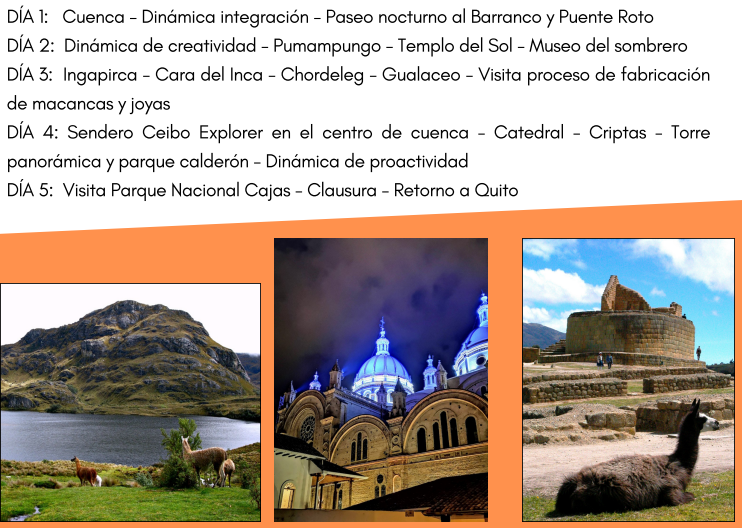 Residential events 2022 - 2023
Every 2 years for all
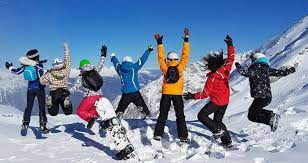 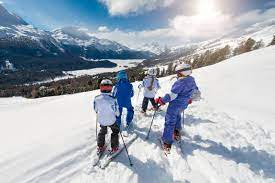 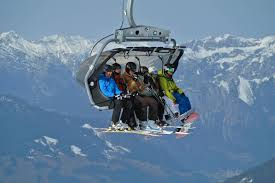 International Ski Trip